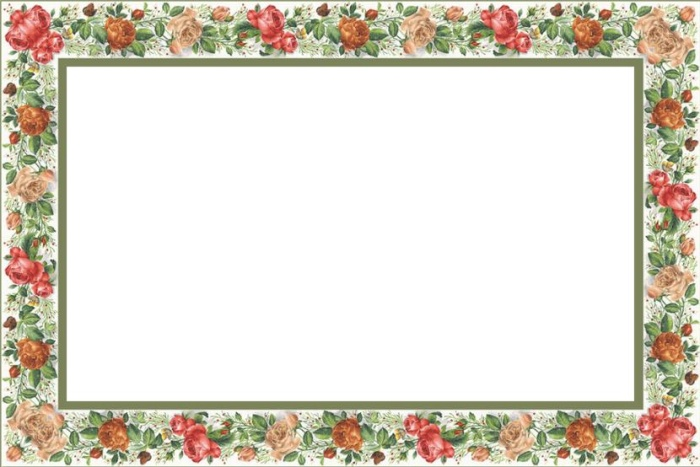 АУДАНДЫҚ СЕМИНАР ТАРИХ ПӘНІ 
МҰҒАЛІМДЕРІ ҮШІН



«АЙБЫНДЫ АЛАШТЫҢ ӨТКЕНІ,
БҮГІНІ, КЕЛЕШЕГІ»




№43 орта мектептің 
 тарих пәні мұғалімі: Алиева Г.М. 


2017-2018 оқу жылы
«АЙБЫНДЫ АЛАШТЫҢ
 ӨТКЕНІ,БҮГІНІ,
КЕЛЕШЕГІ»

Дайындаған: №43 орта мектептің 
 тарих пәні мұғалімі: Алиева Г.М. 


2017-2018 оқу жылы
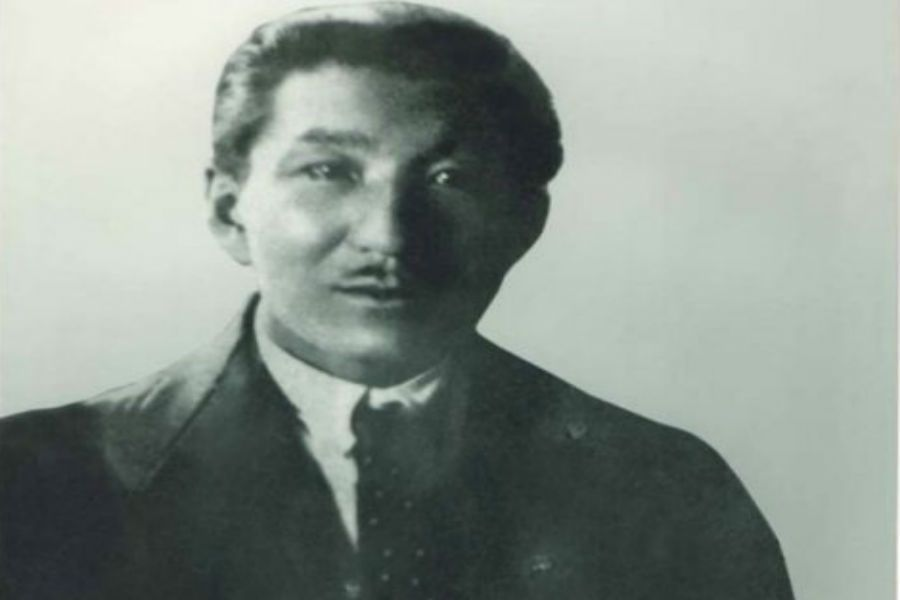 Жаһанша 
Досмұха­медов - Алаш қозғалысының аса көрнекті қайраткері, Алашорда үкіметінің мүшесі, Алашорданың Батыс бөлімшесінің төрағасы, заңгер қазақ зиялысы.
Жаһанша Досмұхамедов 1887 жылы 
Сырым елінде Тамды өзені бойындағы 
Қарақұдық елді мекенінде дүниеге келген.

Халқының дербестігін сақтау, ұлттық намыс, ұлт абыройы Жаһанша Досмұхамедовтің өмірлік арманы болды. Ол халқын, оның елдігін, тілін, көшпелі мәдениеттің үлгісін сақтап, оны еуропалық өркениетке жеткізуге қол созды.
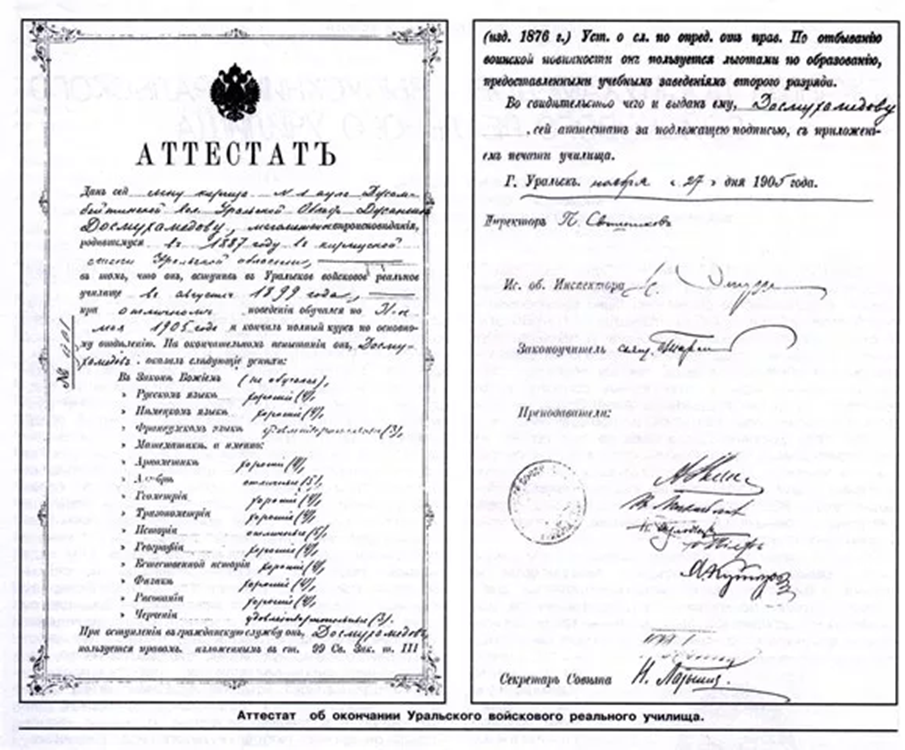 Жаһанша Досмұхамедов әскери-реалды училищесіне 1899 жылы тамызда оқуға түсіп, өте жақсы тәртібімен 1905 жылы 31 мамырда негізгі бөлім бойынша толық курсын бітірген деп көрсетілген. Ол аттестатты 1905 жылдың 27 қарашасында алған [63]. Онда мынадай білім көрсеткіштері көрсетілген:

Орыс тілі - 4(жақсы);
Неміс тілі - 4(жақсы);
Француз тілі - 3(қанағаттанарлық);
Арифметика - 4(жақсы);
Алгебра - 5(өте жақсы);
Геометрия - 4(жақсы);
Тригонометрия - 4(жақсы);
Тарих- 5(өте жақсы);
География - 4(жақсы);
Жаратылыс тарихы - 4(жақсы);
Физика - 4(жақсы);
Сурет салу- 4(жақсы);
Сызу- 3 (қанағаттанарлық).
Сонымен қоса II разрядты аттестатқа ие болады. Жоғары оқу орындарында оқуын әскерге барып келгеннен кейін жалғастыра алады делінген.
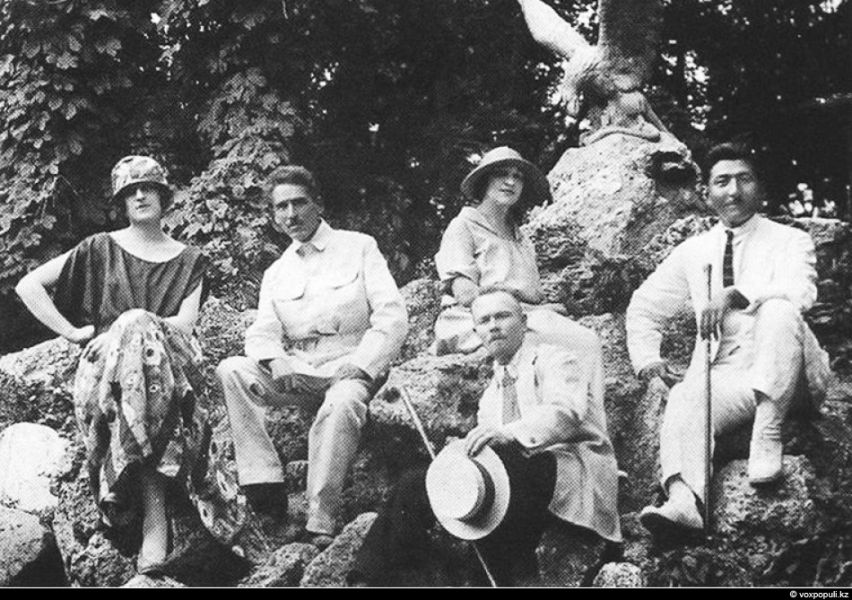 1906 жылы Жаһанша Санкт-Петербургтегі Император университетіне оқуға түсіп, осы кезеңде Императорлық әскери медициналық академияда оқып жүрген Халел Досмұхамбетұлы, Нұрғали Исмағамбетұлы, Ғұбайдолла Бердіұлымен қайта кездесті.
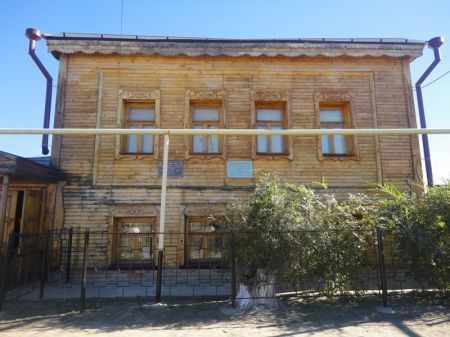 1919 жылы 10-желтоқсанда Ойыл уәлаяты үкіметі өзінің ең ақырғы отырысын өткізді.
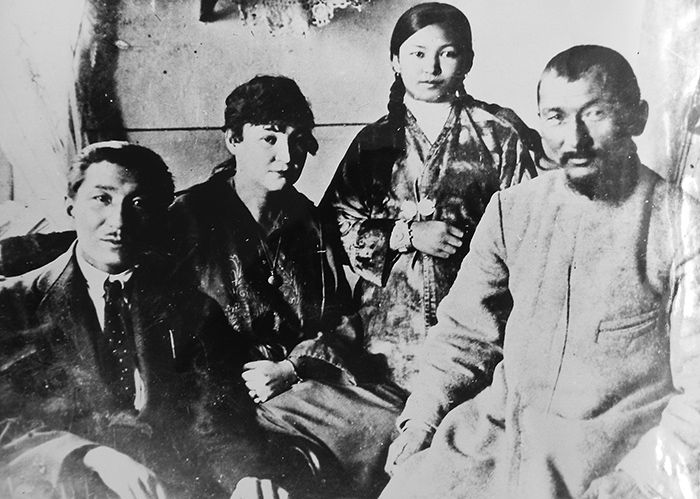 Жұбайы Ольга Константиновна 1986 жылы Мәскеуде қайтыс болды. Ол өмірінің соңғы мезеттеріне дейін Жаһаншаның аруағының алдында бас иіп, оның шаңырағына кір жұқтырмай, сүйген жарының адалдығын, кінәсіздігін дәлелдеумен болды.
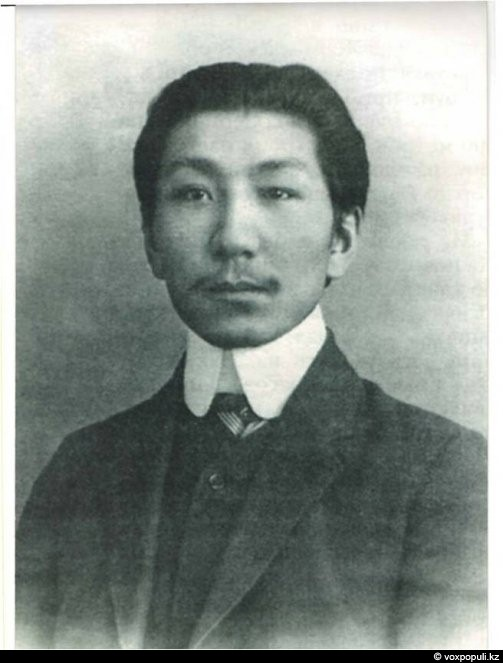 Зерттеу барысында Жаһанша Досмұхамедовтің бұрын еш жерде жарияланбаған еңбектеріне де арнайы тоқталды. Оның «Қырғыздардағы-(қазақтардағы) әдет-ғұрып құқығы және халық соты туралы бірнеше сөз» жөніндегі іргелі еңбегі қазақ тарихы, оның мемлекеттік құрылысы жөнінде автордың осы күнге дейін өз мәнін жоғалтпаған, Қазақстан тарихының «ақтаңдақтарын» ашуға жөн-жоба сілтейтін ғылыми құжат екендігі дәлелденеді.
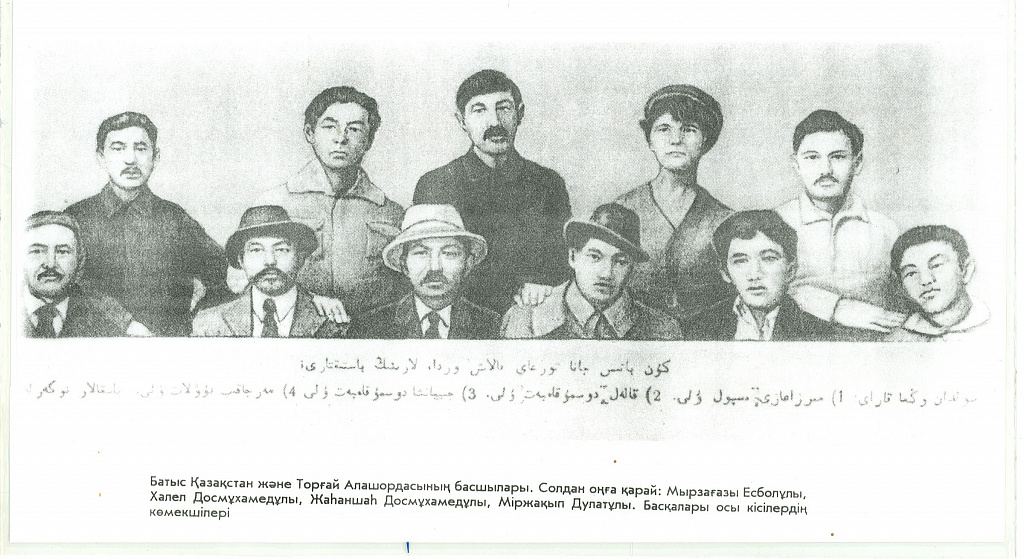 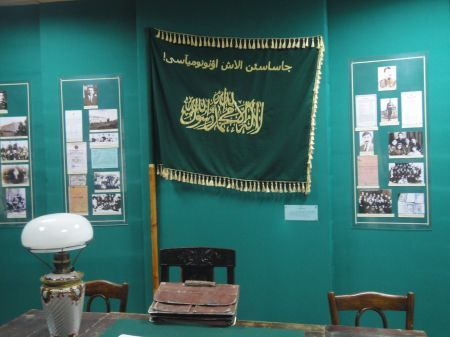 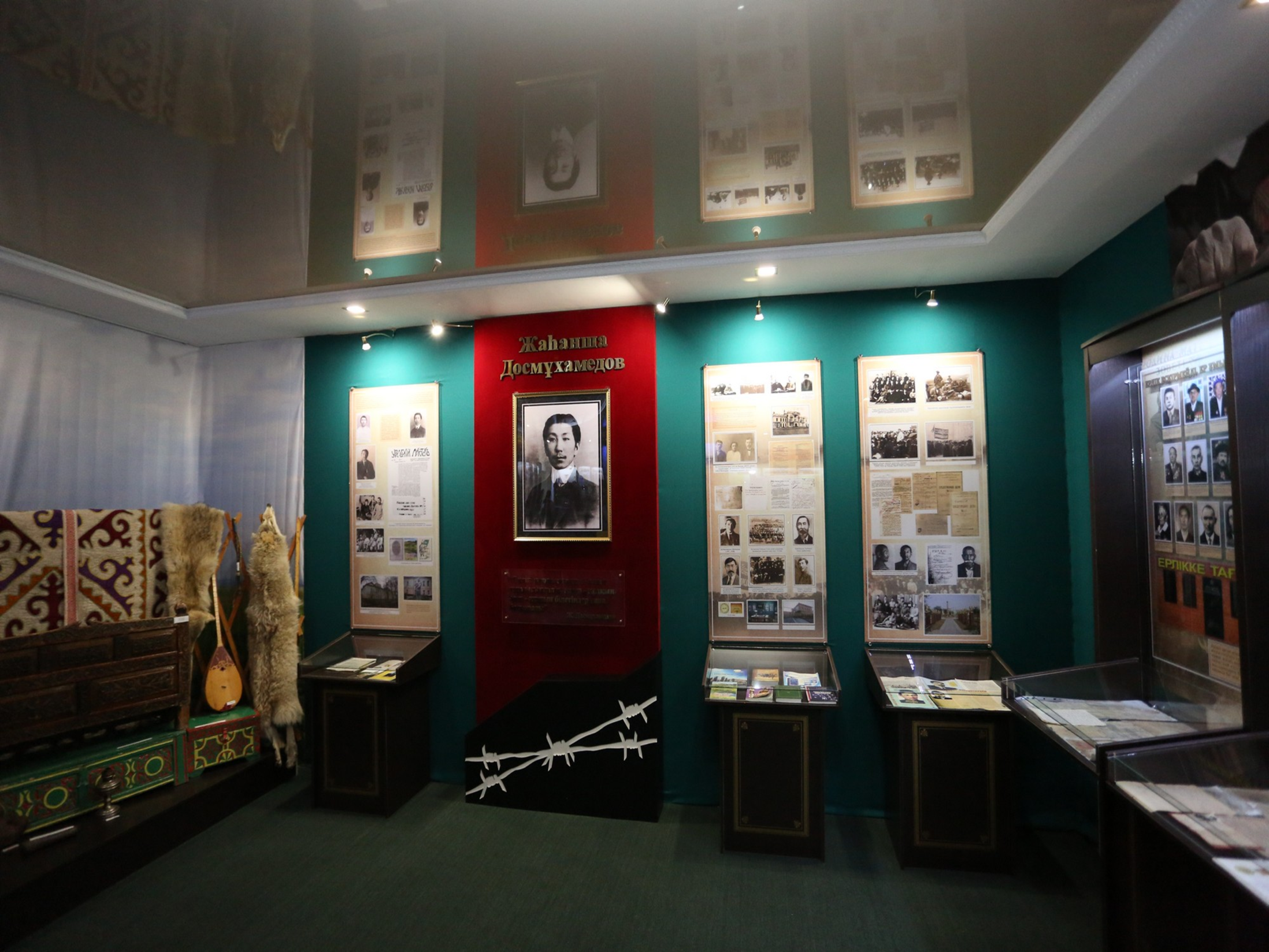 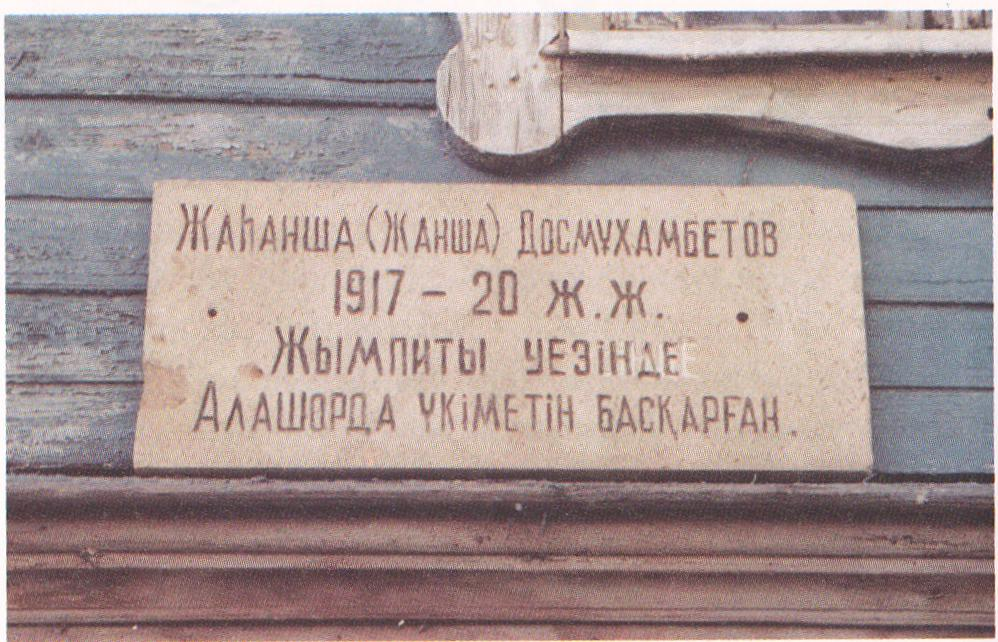 Соңғы жылдары өлкенің өткен тарихын зерттеуге үлес қосып жүрген Ж.Ақбаевтың Жымпиты елді мекенінің 100 жылдығына арналған 1990 жылы шыққан еңбегінде Алашорданың Батыс бөлігінің әкімшілік орталығы болған жерге сипаттама береді [14]. Қ.Хасановтың «Ақтаңдақта атылған азаматтар» атты еңбегінде Алашорданың Батыс бөлімінде қызмет атқарған Бижан Жанқадамов туралы жан-жақты баяндалса [15], ал М.Тәжімұраттың «Шәңгерей» атты кітабында Батыс Алашорда идеологі болған Ғұмар Қараш жайлы деректермен бірге Бөкей ордасындағы Алаштың қызметінен мол мағлұмат алуға болады
Елдік те,ерлік сияқты 
сын сағатта танылады. 
Ел бірілігі –ең асыл қасиет.